Nimr Reed Beds
What do you think wetlands are?
Friday, 07 March 2025
Learning Goals
To Know what wetlands are. 
To Describe the location of the Nimr Reed Beds. 
Understand how wetlands like the Nimr Reed Beds help clean water.
How do you think wetlands help people and the environment?
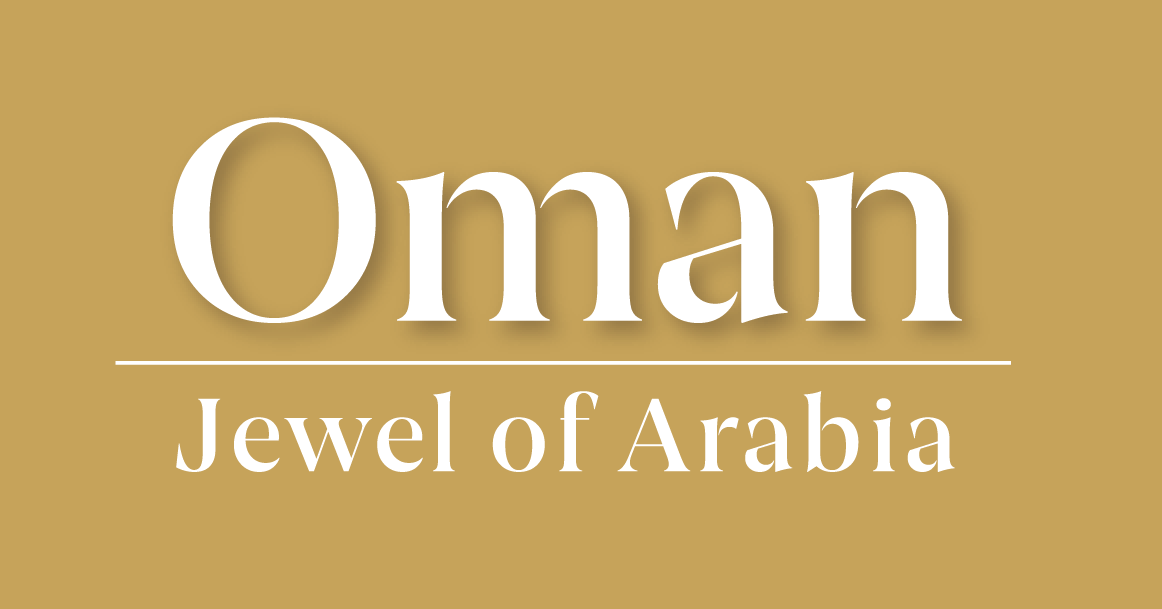 What are wetlands?
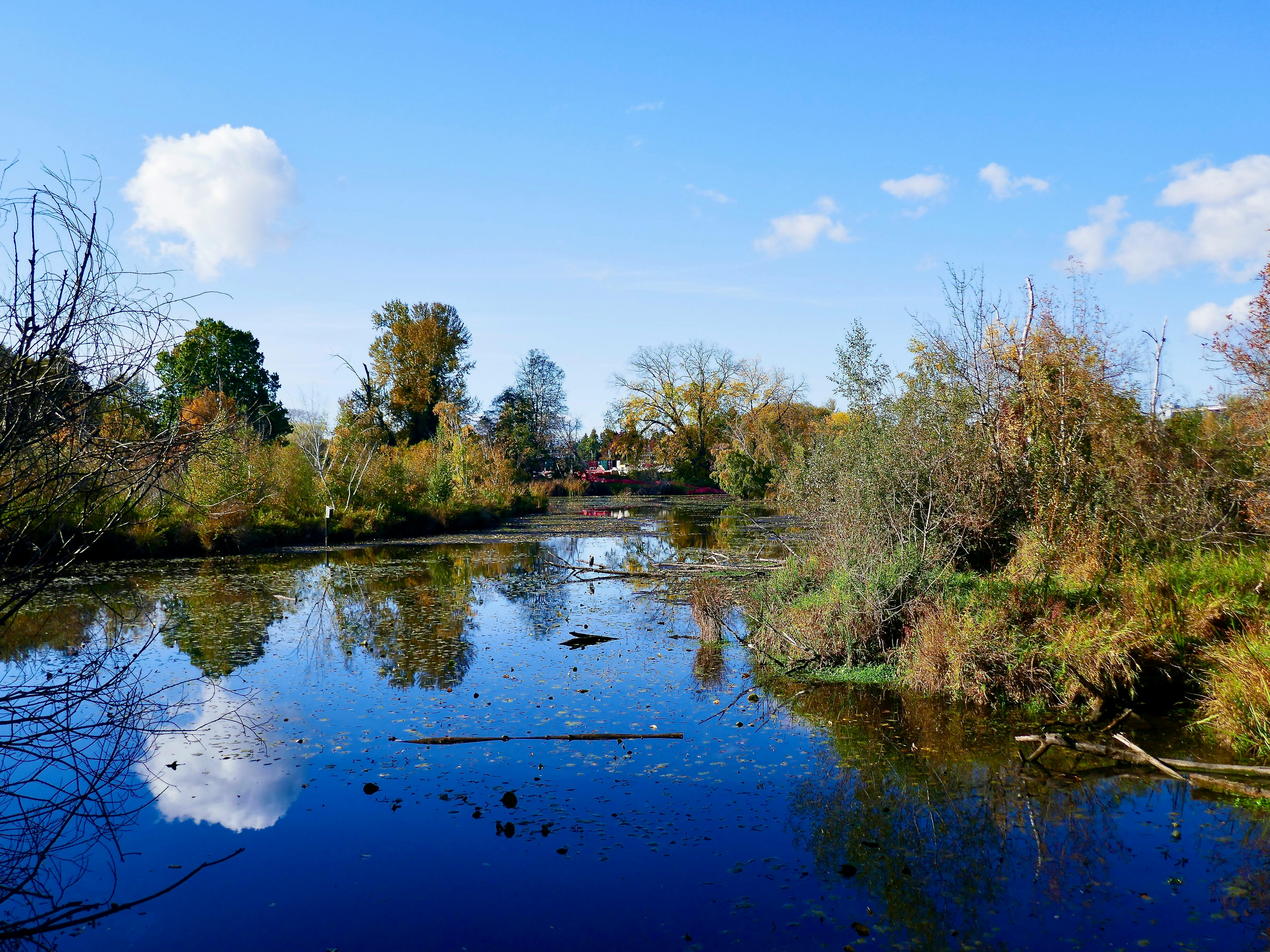 Image of a wetland © Utsukushii, Pexels
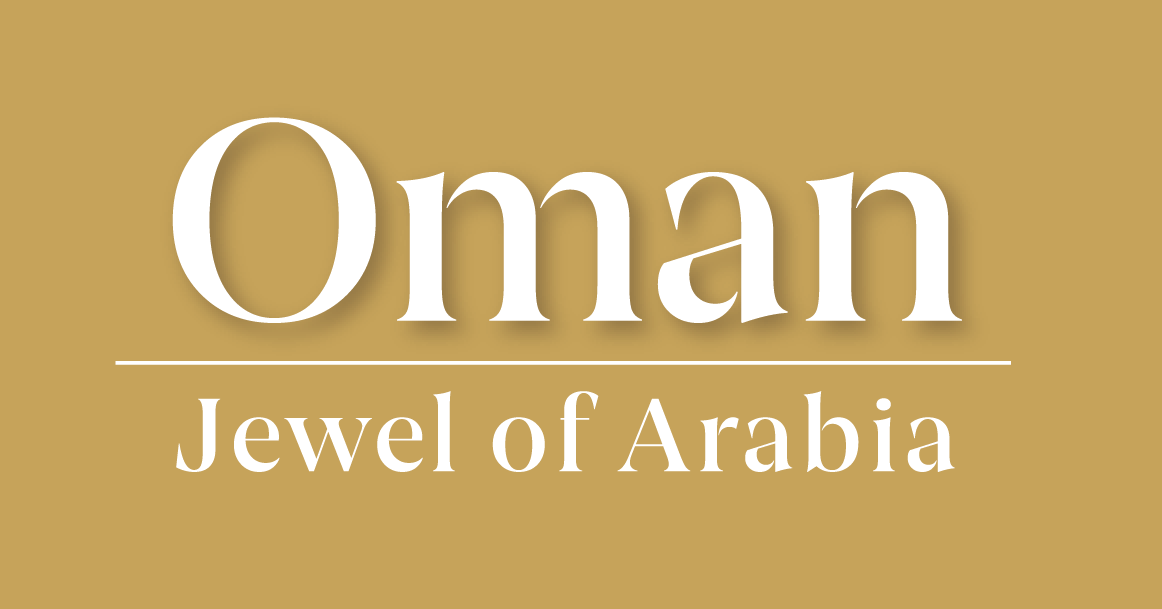 [Speaker Notes: Teacher’s Notes

If you want to have more information on wetlands, the WWF have a good webpage dedicated to them: https://www.worldwildlife.org/stories/what-is-a-wetland-and-8-other-wetland-facts]
Nimr Reed Beds
Add some facts about the Nimr Reed Beds to your fact sheet.
Look closely at where the Nimr Reed Beds are on the map. 

Describe the location on your fact sheet. Remember to use compass points in your answer.
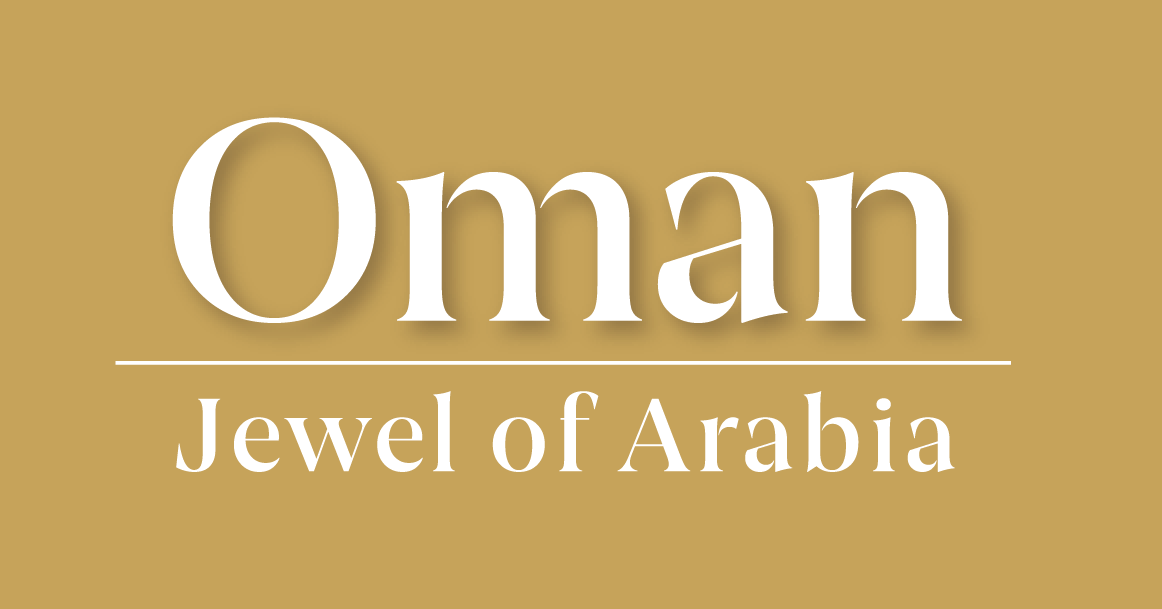 Create your own wetland
In groups or pairs, follow the instructions on the mini wetlands experiment sheet to create your own wetlands. 
Summarise your findings on your fact sheet.
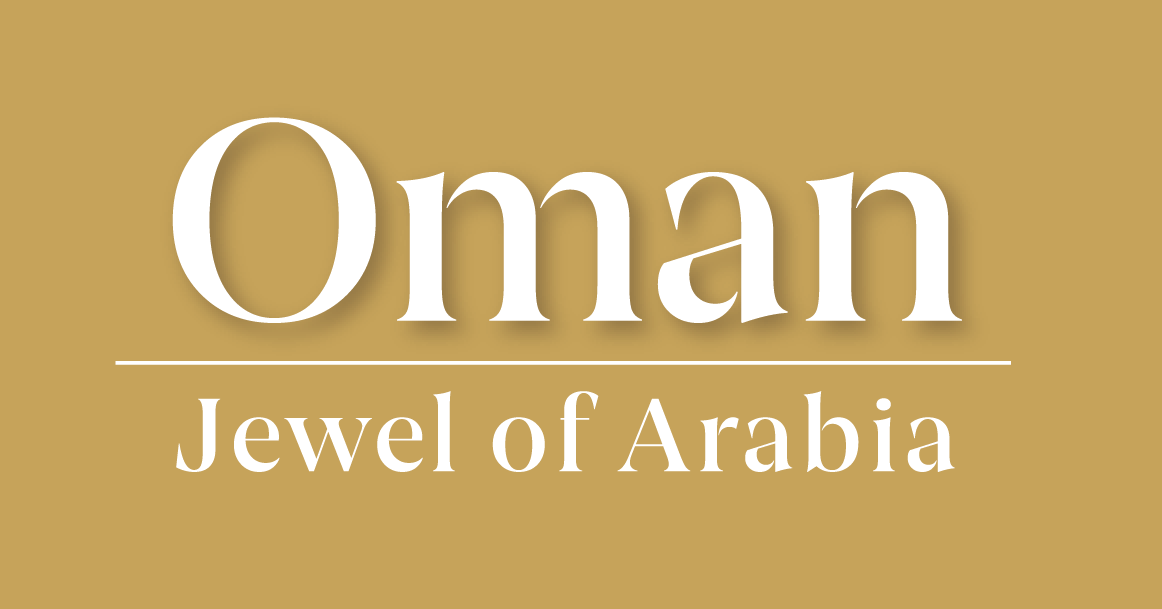 [Speaker Notes: Teacher Notes:

If you wanted to make a larger scale wetland for your school, the National Garden Scheme with WWT has some good ideas here: https://ngs.org.uk/app/uploads/2024/01/How-to-make-a-mini-wetland-guide_NGS.pdf]
What do you now know about wetlands?
Add what you know now about wetlands to your fact sheet thinking specifically about how wetlands help people and the environment.
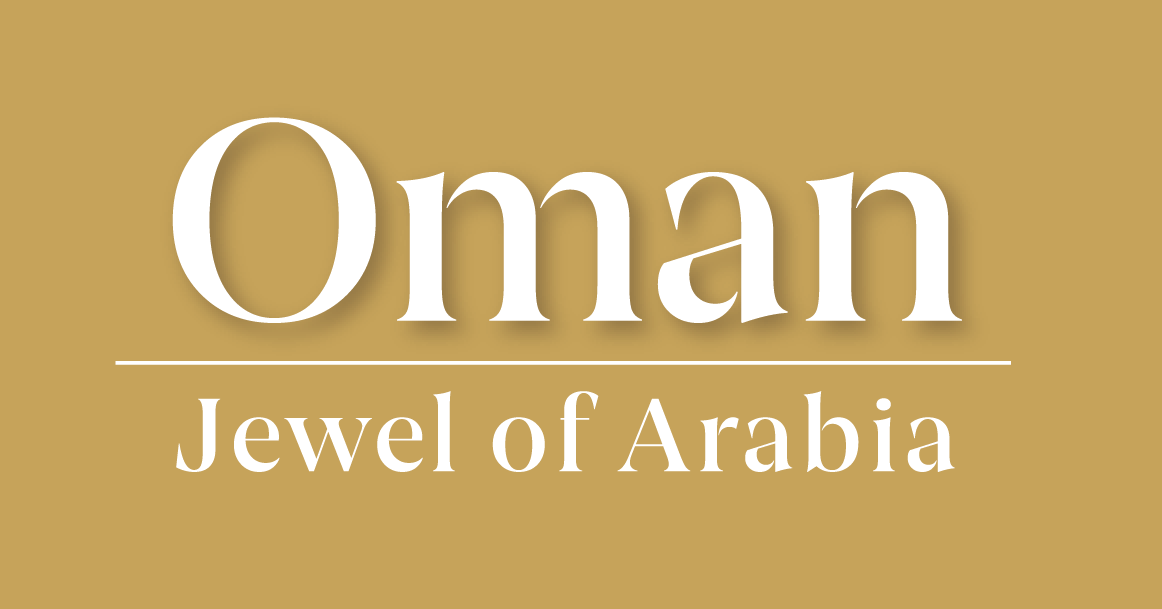